Bell Ringer
What are two European countries will establish colonies in the new world? 

What goods/items will they be looking for? 

What economic system will they function under?
Standard 6
LEQ: What were the advantages and disadvantages of the Spanish and English monarchies?
Monarchs of Europe
Absolute Monarch- a ruler who:
Had limitless power
Did not have to consult nobles when making decisions
Ruled by divine rights
Divine Right-monarchs received their power from God.
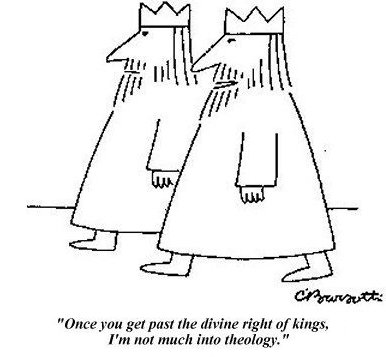 The King Becomes an Emperor
Charles V became Holy Roman Emperor 


Empire so large “the sun never set” over it
[Speaker Notes: 1519, the throne of the Holy Roman empire became vacant, position elective; Charles borrowed money to buy votes, became Holy Roman emperor (Holdings expanded to parts of Italy, Austria, various German states.]
Spanish Monarchs
Charles V- King of Spain
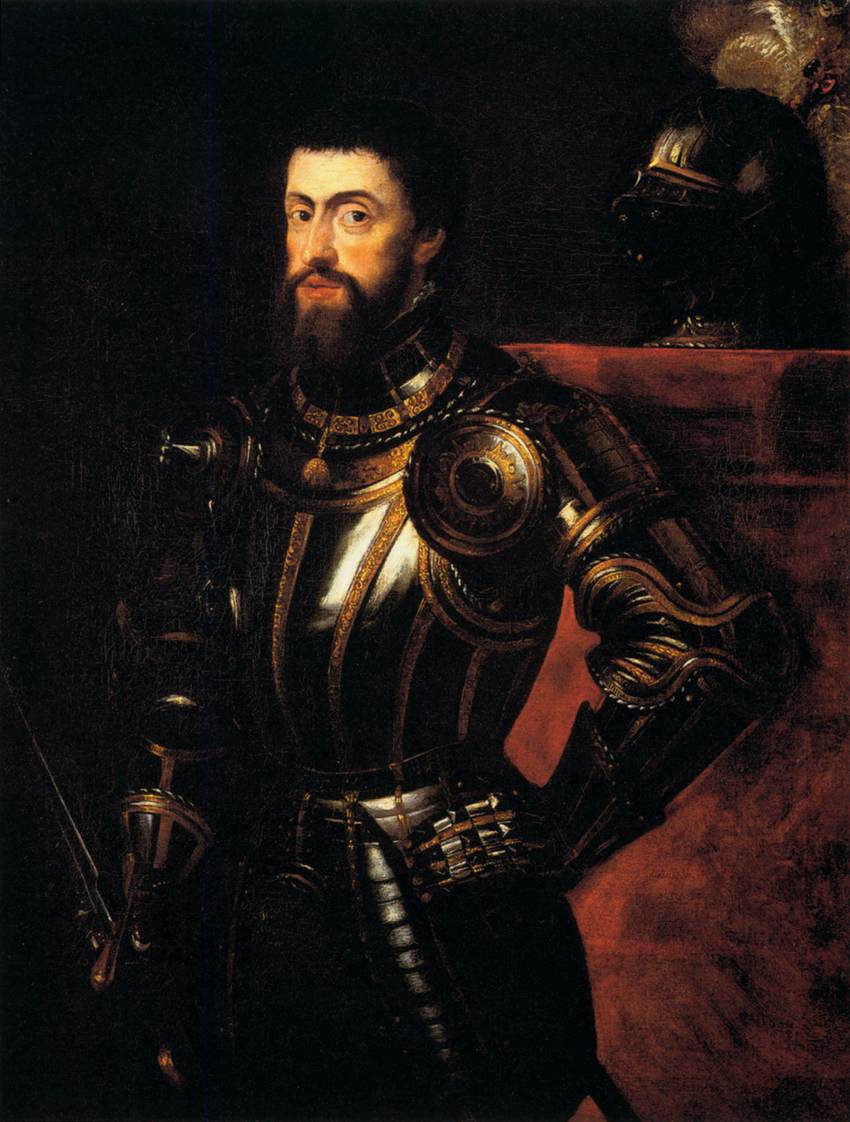 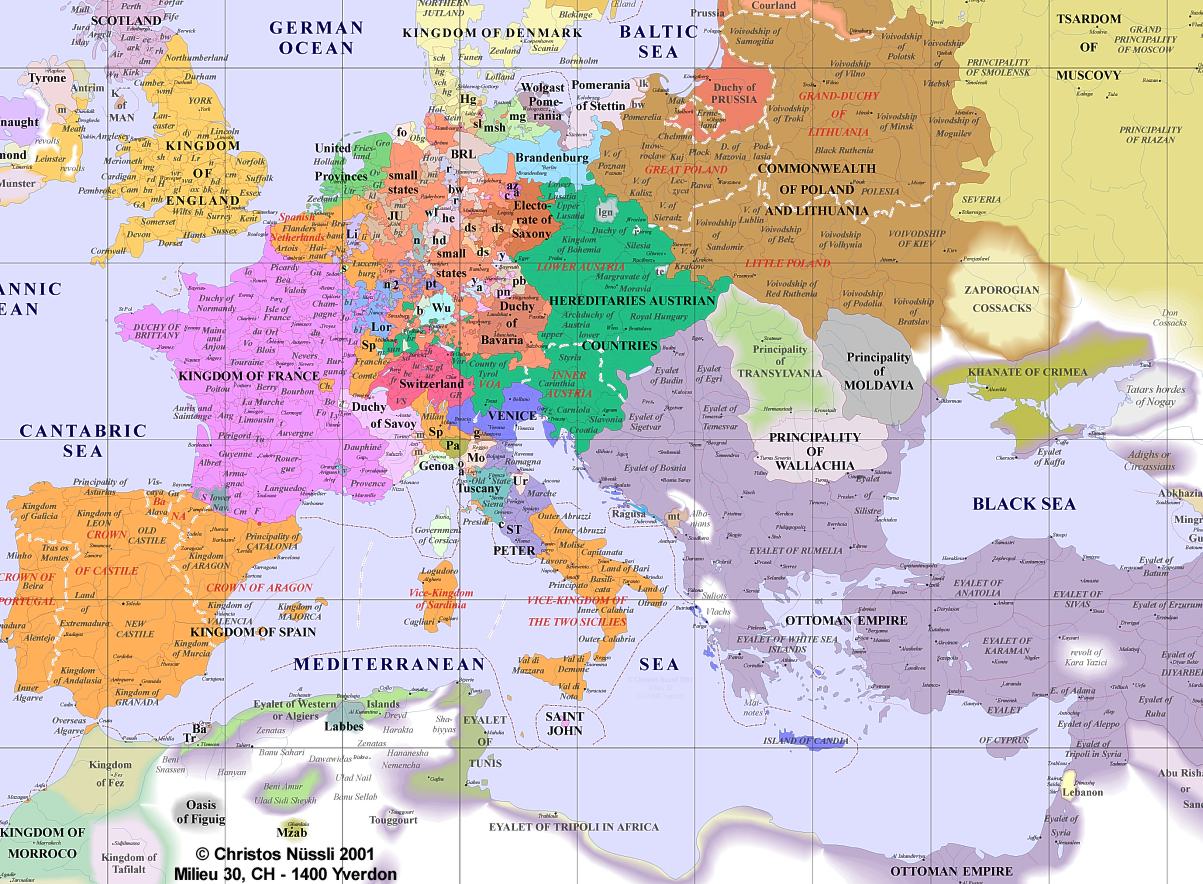 Catholicism vs. Protestantism
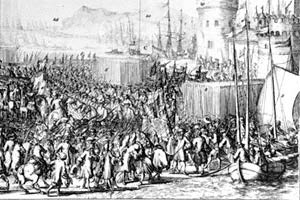 Protestant followers gained influence within Europe 

Rebellions spread throughout Europe against the Catholic rulers
Peace of Augsburg
[Speaker Notes: Gave the right of German princes the right to decide if his state would be Catholic or Protestant. 
Charles vision of a Catholic Europe never became a reality 
Constant warfare also brought Charles to brink of bankruptcy]
Peace of Augsburg
1555

Gave each German prince the right to decide his faith (Protestant or Catholic)
Division of the empire
Charles V gives up throne 

Divides empire between brother and son
Division of the Empire
[Speaker Notes: Frustrated by failures in Europe, 1556 Charles V gave up thrones, decided to divide large empire, Split empire between his brother and son. Brother took over the Hapsburg holdings in Austria, Son Philip II ruled Netherlands, Spain, Sicily and Spain’s colonies.]
King Philip II (son of Charles V)
Spain grew wealthy due to the gold from the colonies
England vs. Spain
England
Protestant 

Sea Dogs 

Court of Blood- Protestant rebellions
Spain
Catholic 

Spanish Armada
[Speaker Notes: Queen Elizabeth allowed her ship captains to attack Spanish ships that were leaving the colonies with gold and silver]
England is the Victor!
The Spanish Armada was defeated 

England remained Protestant
http://www.schoolhistory.co.uk/lessons/armada/map.htm

https://www.youtube.com/watch?v=AsuSxqG_-ko
The Decline of Spain
Internal Problems

King Philip’s centralized government 

King Philip trusted no one 

Spain’s economy relied on traditional economy
Monarchs of France
French Monarchs- Henry IV
Saint Bartholomew’s Day Massacre
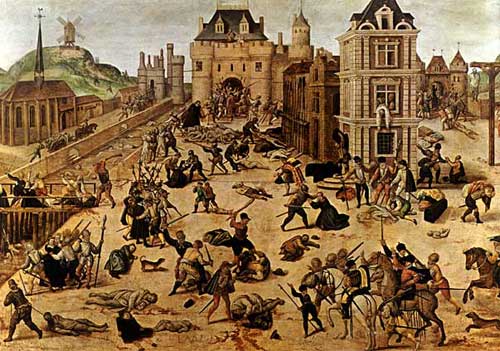 French King Henry Vi
Edict of Nantes
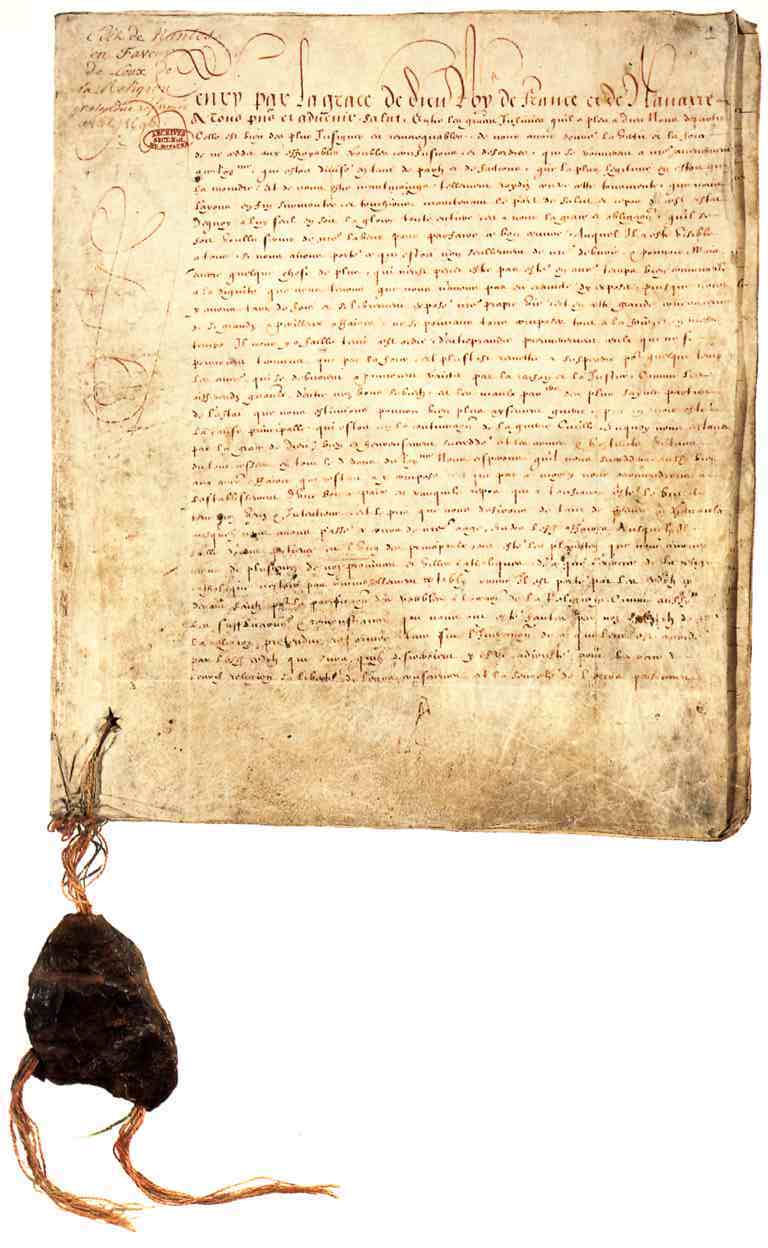 French King- Louis XIV the sun King
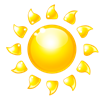 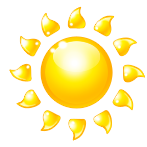 Tour of the Palace of Versailles
https://www.youtube.com/watch?v=XxIzMr2Ekpo

https://www.youtube.com/watch?v=852eroBwDrA
Monarch in England
Henry VIII
Protestant Church of England
Elizabeth IDaughter of King Henry VIII
Protestant Ruler 


“Virgin Queen”


Defeated the Spanish Armada
Charles ISon of Scottish King James I
Forced to sign the Petition of Right
Limit kings power
Limit taxation
Direct challenge to absolutism 

English Civil War
The English civil War
The Royalists vs. Parliament 

Oliver Cromwell- Lord Protector of the Commonwealth of England
https://www.youtube.com/watch?v=u3h_RyFEV0M
The Glorious Revolution
English nobles invited William and Mary to England.

William was the brother of James

James fled to France and the Parliament throne William II and Mary II as joint rulers.
Mini Activity-Answer in Notes
Page 550 

Primary Source- the English Bill of Rights 

Below your answers copy this sentence in your notes:
The Bill of Rights was central to England’s growth as a constitutional monarchy, the term for a monarchy limited by law.
What is an absolute monarch?
Rulers of Russia
Ivan the Terrible
Became suspicious of his advisors 

Created a private police force in order to maintain order

Killed his own son
Peter the great
Westernized Russia:
Modernized army
Increased industry 
Started the first Russian newspaper
Sponsored new schools 
Founded new cities
St. Petersburg
Catherine the Great
Declared czarina 

Reformed the legal and educational systems of Russia

Promoted the arts and sciences
Standard 6
Revolutions and Rebellions
SWBAT: Understand the effects that the new revolution and rebellions would play on World Hitory
Scientific Revolution
A revolution in human understanding and knowledge about the physical universe
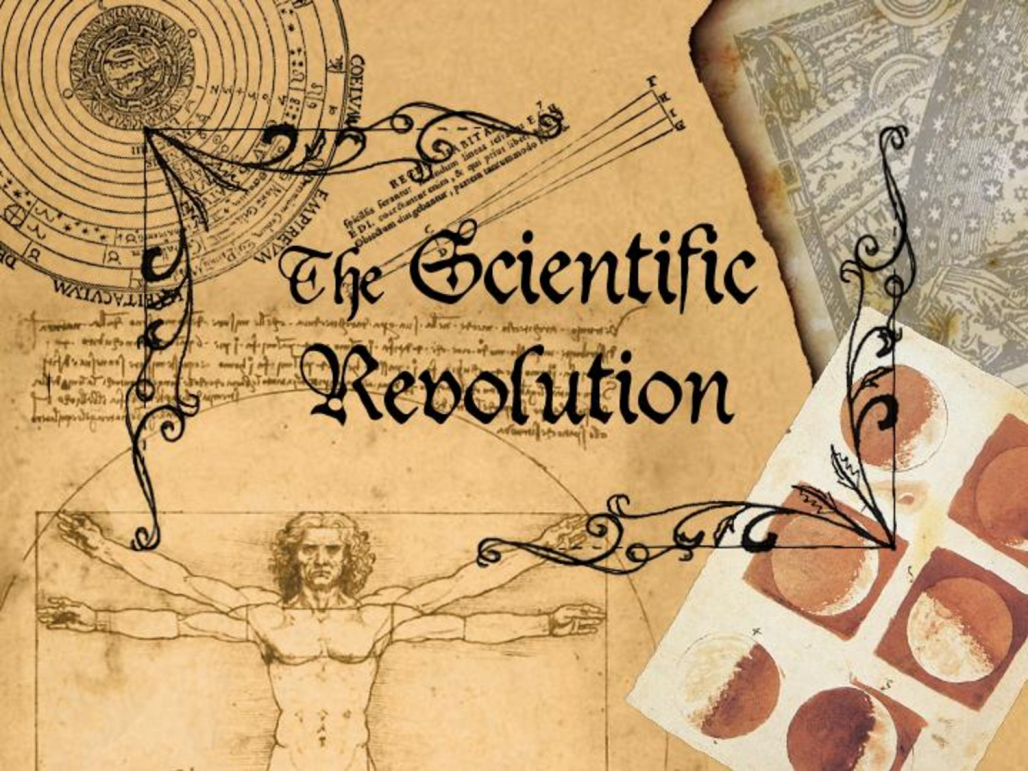 Science Before the Scientific Revolution
The science of the Middle Ages was based in religion and superstition.
Geocentric  vs. Heliocentric
Nicolas Copernicus and Galileo Galilee
Aristotle
Galileo Galilee
“Father of Science”

Invented the telescope

Proved the heliocentric theory
The Church vs. Galileo
Galileo was put in front of a Roman Inquisition 

His views are punishable by death 

Galileo recants
The Scientific Method
Creators of Scientific Method: Sir Francis Bacon and René Descartes
Sir Francis Bacon
Gain knowledge through experimentation 
Observing
Measuring
Explaining 
Verifying
Rene Descartes
French scientist 

“Cogito ergo sum”

Emphasis on reason as source of all knowledge
Johannes Kepler
Disagreed with Copernicus theory that planets moved in circular motion 

Claimed that planets moved in an elliptical motion
Sir Isaac Newton
The universe was like a large clock that operated by a consistent set of rules 

Gravity effects all objects in the universe

Developed calculus in order to predict the effects of gravity.
The mechanisms of the Human Heart
Henry Harvey
Based off of the work of Andreas Vesalius 
Harvey explained the functions of the human heart
The Periodic Table of Elements
The EnlightenmentThe Age of Reason
Thomas Hobbes
Believed that people were naturally selfish and greedy 

Social Contract 

People needed government in order to have order
Best form of government- Absolute Monarchy
John Locke
Believed that people were naturally happy, tolerant and reasonable 

Natural rights of people
Life 
Liberty 
Property
Jean-Jacques Rousseau
Believed that people were born good
Society corrupted people 

Government benefit everyone and not a select few

All people are created equally
Baron de Montesquieu
Argued that the best form of government included a separation of powers

System of checks and balances 

Wrote The Spirit of Laws
Adam Smith
Used reason to analyze economic systems 

Wrote The Wealth of Nations 

Promoted laissez-faire economics 
Economic system that worked without government regulation
The American Revolution
Causes for the American Revolution
The French and Indian War
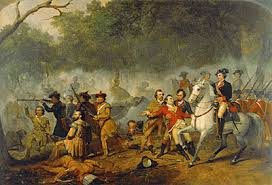 The Enlightenment
“No taxation without Representation”
The American Revolution
Battle of Lexington and Concord 

Fought on April 19, 1775

Province of Massachusetts Bay

Mark the start of the Revolutionary War
Declaration of Independence
“We hold these truths to be self-evident, that all men are created equal, that they are endowed by their Creator with certain unalienable Rights, that among these are Life, Liberty and the pursuit of Happiness.--That to secure these rights, Governments are instituted among Men, deriving their just powers from the consent of the governed…”
~Declaration of Independence, July 4th, 1776
Declaration of Independence
Was printed on July 4, 1776


Drafted by a committee of 5 from the second Continental Congress
Treaty of Paris
Signed on September 3, 1783

Recognized the United States as an independent nation 

Negotiators: John Adams, Benjamin Franklin and John Jay.
A new Form of Government
55 Delegates met in Philadelphia to revise the Articles of Confederation 

From May 14th to September 17th they considered plans and proposals
A Federal Republic was formed
Bill of Rights gave rights to the people